Το  έργο   στη  φυσική  είναι:
η  ενεργεία  που  μεταφέρετε  από  ένα  σώμα  σε  ένα  άλλο  σώμα, όταν  ασκείται δύναμη από το ένα σώμα στο άλλο.
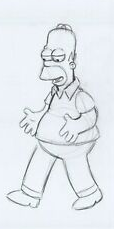 η  ενεργεία  που  μετατρέπεται από  μια μορφή ενέργειας σε μια άλλη μορφή ενέργειας όταν ασκούνται δυνάμεις.
F
Το έργο είναι ενέργεια, άρα το έργο και η ενέργεια θα έχουν τις ίδιες μονάδες μέτρησης .
Η μονάδα μέτρησης της ενέργειας είναι το τζάουλ,  και συμβολίζεται με J
5J
=  5  τζάουλ
100J
=  100 τζάουλ
Άλλες μονάδες μέτρησης της ενέργειας είναι:

 το κίλοτζάουλ  και συμβολίζεται με kJ 
το μέγατζάουλ  και συμβολίζεται με ΜJ
5kJ
=  5 κίλοτζάουλ
100 MJ
=  100 μέγατζάουλ
1 kJ =  1000J
1 MJ =  1.000.000J
Η μονάδα μέτρησης της ενέργειας , άρα και του έργου στο διεθνές σύστημα μονάδων S.I (system international)  είναι το τζάουλ,  και συμβολίζεται με J
Προσοχή!!! Το έργο είναι ενέργεια, και η ενέργεια είναι μονόμετρο μέγεθος, δηλαδή για να ορίσω την ενέργεια πρέπει να γνωρίζω μόνο την τιμή της. Η ενέργεια δεν έχει κατεύθυνση!!! (δεν έχει διεύθυνση και φορά)
Προσοχή!!! Η δύναμη,  και η μετατόπιση είναι διανυσματικά μεγέθη, δηλαδή έχουν διεύθυνση και φορά.
Δx =4m
F =20N
W = 80J
w
W
Το μικρό w συμβολίζει την δύναμη του βάρους
Ww
w= m .  g
Το  Ww
 συμβολίζει το έργο του  βάρους
Το κεφαλαίο W συμβολίζει το έργο μιας δύναμης που ασκείται σε ένα σώμα
Όταν σε ένα σώμα:
ασκείται μια σταθερή δύναμη F
το σώμα μετατοπίζεται κατά Δx,
η δύναμη και η μετατόπιση έχουν την ίδια διεύθυνση (δηλαδή βρίσκονται πάνω στην ίδια ευθεία ή είναι μεταξύ τους παράλληλες)
τότε η δύναμη παράγει έργο W (ή η δύναμη έχει έργο) πάνω στο σώμα, που δίνεται από τον ακόλουθο τύπο (ή σχέση ή εξίσωση):
W= F .  Δx
Δx
F
F
Θέση A
Θέση Β
Προσοχή!!!!!!  Για να ισχύει  ο τύπος W = F .  Δx θα πρέπει:
 1) η δύναμη F που ασκείται στο σώμα να είναι σταθερή
2) η δύναμη  F που ασκείται στο σώμα και η μετατόπιση του σώματος Δx να έχουν την ίδια διεύθυνση ( δηλαδή ή να βρίσκονται πάνω στην ίδια ευθεία ή να είναι παράλληλες).
Μετατόπιση π.χ. Δx = 5m
W= F .  Δx
Έργο  π.χ.  W= 40J
Δύναμη,  π.χ. F= 8N
Δx =5m
F =8N
F =8N
Θέση A
Θέση Β
Προσοχή!!!!!!  Για να ισχύει  ο τύπος W = F .  Δx θα πρέπει:
 1) η δύναμη F που ασκείται στο σώμα να είναι σταθερή
2) η δύναμη  F που ασκείται στο σώμα και η μετατόπιση του σώματος Δx να έχουν την ίδια διεύθυνση.
W= F .  Δx
Προσοχή!! Στο παραπάνω τύπο  για το έργο μιας δύναμης F, θα πρέπει η μετατόπιση Δx να είναι σε μέτρα (m),   η δύναμη σε Ν, και το έργο  W σε τζάουλ J.
Δx =6m
F =2N
F =2N
Θέση A
Θέση Β
ΘΕΤΙΚΟ  ΈΡΓΟ
Δx
F
F
B
A
Όταν σε ένα σώμα ασκείται μια σταθερή δύναμη F που έχει την ίδια φορά με την μετατόπιση Δx (ή h) τότε το έργο W που παράγει η δύναμη F πάνω στο σώμα (ή το έργο της δύναμης)  είναι θετικό.
Τότε ο τύπος για το έργο γράφεται.
W= F .  Δx
Όταν το έργο μιας δύναμης είναι θετικό  , σημαίνει ότι το σώμα παίρνει ενέργεια  όταν του ασκείται δύναμη.
Παράδειγμα    W= +8J  ή  W =8J το έργο είναι θετικό
ΘΕΤΙΚΟ  ΈΡΓΟ
Δx
F
F
B
A
W= F .  Δx
Όταν το έργο της  δύναμης που ασκείται πάνω σε ένα σώμα είναι θετικό,   σημαίνει ότι αυτή η δύναμη προκαλεί την κίνηση του σώματος.
Παράδειγμα    W= +8J  ή  W =8J το έργο είναι θετικό
ΘΕΤΙΚΟ  ΈΡΓΟ
Παράδειγμα
Δx = 4m
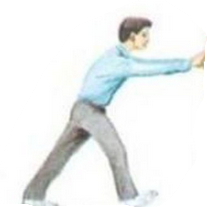 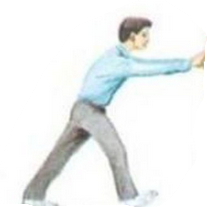 F = 10Ν
F = 10Ν
Α
Β
Ο άνθρωπος ασκεί σταθερή δύναμη 10Νστο κουτι, και το μετατοπίζει κατά  Δx = 4m. Επειδή η δύναμη F  και η μετατόπιση Δx έχουν ίδια διεύθυνση και φορά , το έργο της δύναμης στο κουτί θα είναι θετικό:
W=   F .  Δx
=>
W=   10 .  4
=>
W=   40J
Όταν το έργο της  δύναμης που ασκείται πάνω σε ένα σώμα είναι θετικό,   σημαίνει ότι αυτή η δύναμη προκαλεί την κίνηση του σώματος και ότι ενέργεια μεταφέρεται από τον άνθρωπο στο κουτί
ΑΡΝΗΤΙΚΟ   ΈΡΓΟ
Δx
F
F
B
A
Όταν σε ένα σώμα ασκείται μια σταθερή δύναμη F που έχει  αντίθετη φορά με την μετατόπιση Δx τότε το έργο W που παράγει η δύναμη F πάνω στο σώμα είναι αρνητικό .
Τότε ο τύπος για το έργο γράφεται.
W= - F .  Δx
Όταν το έργο της  δύναμης που ασκείται πάνω σε ένα σώμα είναι αρνητικό  σημαίνει ότι αφαιρείται ενέργεια από το σώμα όταν του ασκείται δύναμη.
Παράδειγμα    W= -8J   το έργο είναι αρνητικό
ΑΡΝΗΤΙΚΟ   ΈΡΓΟ
Δx
F
F
A
B
W= - F .  Δx
Όταν η δύναμη που ασκείται πάνω σε ένα σώμα παράγει αρνητικό έργο σημαίνει ότι αυτή η δύναμη αντιστέκεται (εμποδίζει) την κίνηση του σώματος.
ΑΡΝΗΤΙΚΟ   ΈΡΓΟ
Παράδειγμα
Δx = 5m
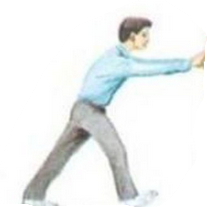 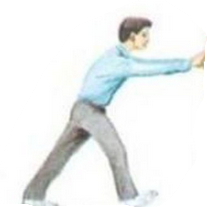 F = 2Ν
F = 2Ν
Θέση Β
Θέση Α
Ο άνθρωπος ασκεί σταθερή δύναμη 2Νστο κουτί, και το μετατοπίζει κατά  Δx = 4m. Επειδή η δύναμη F  και η μετατόπιση Δx έχουν ίδια διεύθυνση και αντίθετη  φορά , το έργο της δύναμης στο κουτί θα είναι αρνητικό:
W=  - F .  Δx
=>
W=   -2 .  5
=>
W=   -10 J
Όταν το έργο της  δύναμης που ασκείται πάνω σε ένα σώμα είναι αρνητικό ,   σημαίνει ότι αυτή η δύναμη αντιστέκεται στην κίνηση του σώματος και ότι ενέργεια αφαιρείται από το σώμα (στη προκειμένη περίπτωση ενέργεια μεταφέρεται από το κουτί προς τον άνθρωπο). .
ΜΗΔΕΝΙΚΟ    ΈΡΓΟ
Σε ένα σώμα μπορεί να ασκείται μια δύναμη αλλά αυτή η δύναμη να μην παράγει έργο πάνω στο σώμα, δηλαδή το έργο της δύναμης  να είναι μηδέν W= 0.
F = 7Ν
1) Το έργο μιας δύναμης είναι μηδέν όταν ασκείται δύναμη στο σώμα, αλλά το σώμα δεν μετακινείται (Δx = 0)
Παράδειγμα στην μπλε μπάλα ασκείται δύναμη , αλλά η μπάλα δεν κινείται, άρα το έργο της δύναμης F είναι μηδέν.
F = 7Ν
δύναμη F
2) Το έργο μιας δύναμης  είναι μηδέν όταν ασκείται δύναμη στο σώμα, αλλά η δύναμη αυτή έχει διεύθυνση, κάθετη στην μετατόπιση του σώματος.
Δx μετατόπιση
Παράδειγμα
Δx
F
w
Στο κόκκινο κουτί, όπως φαίνεται στο παραπάνω σχήμα, ασκούνται δύο δυνάμεις:
Η δύναμη F, που έχει την ίδια διεύθυνση με την μετατόπιση Δx,  θα έχει έργο W =F .Δx
Η δύναμη του βάρους w (που ασκεί η γη στο κουτί),  έχει  διεύθυνση κάθετη με την  μετατόπιση Δx, άρα το έργο του βάρους θα είναι μηδέν.
Παράδειγμα
FN
Δx
T
F
w
Στο μπλε κουτί, όπως φαίνεται στο παραπάνω σχήμα, ασκούνται 4 δυνάμεις:

Η δύναμη F, που έχει την ίδια διεύθυνση  και φορά με την μετατόπιση Δx, και θα έχει θετικό έργο W

Η δύναμη του βάρους w (που ασκεί η γη στο κουτί), που έχει  διεύθυνση κάθετη με την με την μετατόπιση Δx, άρα το έργο του βάρους θα είναι μηδέν.
WF=   F .  Δx
Ww= 0
Η δύναμη FN  που ασκείται από το έδαφος στο κουτί,  και έχει  διεύθυνση κάθετη  με την μετατόπιση Δx, άρα το έργο αυτής της δύναμης  θα είναι μηδέν.
W FN = 0
Η δύναμη Τ της τριβής , που έχει  αντίθετη φορά  με την μετατόπιση Δx, και θα έχει αρνητικό έργο W
W T = - T .  Δx
Ερώτηση
Τι σημαίνει ότι το έργο μιας δύναμης πάνω σε ένα σώμα είναι 20 J ;
Απάντηση
Σημαίνει ότι αν σε ένα σώμα ασκηθεί μια σταθερή δύναμη 20Ν, και το σώμα μετακινηθεί κατά 1m, τότε στο σώμα θα μεταφερθεί ενέργεια 20 J
Αρκεί η δύναμη και η μετατόπιση  Δx να έχουν ίδια διεύθυνση και φορά (δηλαδή να έχουν ίδια κατεύθυνση)
Δηλαδή το σώμα παίρνει ενέργεια 20J, όταν μια δύναμη 20Ν, το μετατοπίσει κατά 1 m
Δx =1m
F =20N
W = 20J
Ερώτηση
Τι σημαίνει ότι το έργο μιας δύναμης πάνω σε ένα σώμα είναι - 20 J
Απάντηση
Σημαίνει ότι αν σε ένα σώμα ασκηθεί μια σταθερή δύναμη 20Ν, και το σώμα μετακινηθεί κατά 1m, τότε το σώμα θα χάσει ενέργεια 20 J.
Αρκεί η δύναμη και η μετατόπιση  Δx να έχουν ίδια διεύθυνση και  αντίθετη φορά   .
Δx =1m
F =20N
W = - 20J
Έργο βάρους
Έστω μια κόκκινη μπάλα που πέφτει από ύψος h, λόγω της βαρυτικής δύναμης (w) που τις ασκείται από την γη.
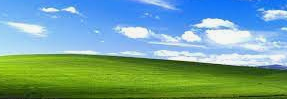 Η βαρυτική δύναμη w
και η μετατόπιση της μπάλας Δx ( ή h) , έχουν ίδια διεύθυνση και φορά, άρα το έργο της βαρυτικής δύναμης Ww πάνω στη μπάλα θα είναι:
h
w
Ww = w .  Δx
ή
Ww = w .  h
Η  δύναμη F που ασκείται από τον αθλητή πάνω στα βάρη , έχει ίδια διεύθυνση και φορά με την μετατόπιση h των βαρών , άρα το έργο αυτής της δύναμης θα είναι:
F
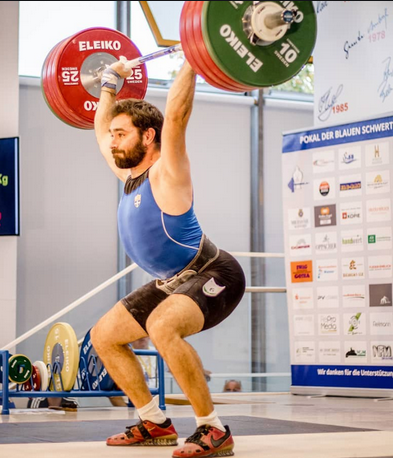 w
WF = F .  h
h
Η  δύναμη w του βάρους  που ασκείται από τη γη  πάνω στα βάρη , έχει ίδια διεύθυνση και αντίθετη  φορά με την μετατόπιση  h των βαρών , άρα το έργο του βάρους  θα είναι:
Πάνω στα βάρη ασκούνται 2 δυνάμεις, η δύναμη F από τον αθλητή και το βάρος w  από τη γη.
Ww = - w .  h